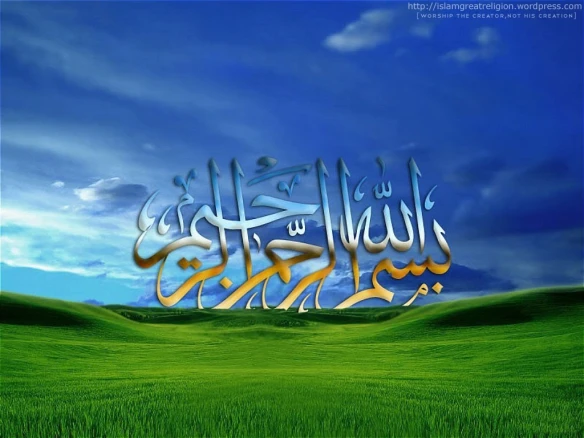 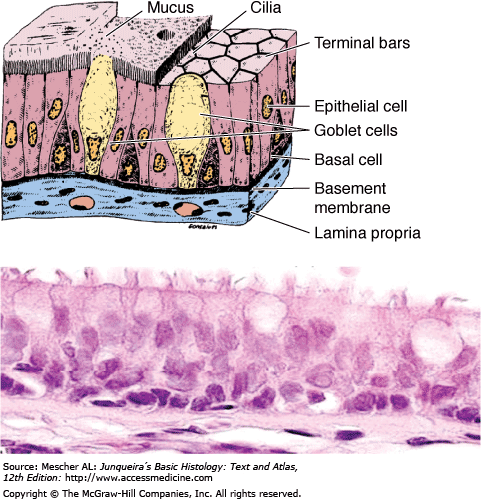 Classification
Architectural classification 
Unicellular
Multicellular
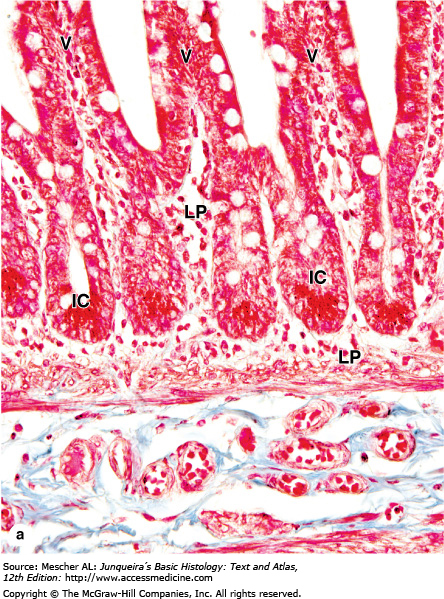 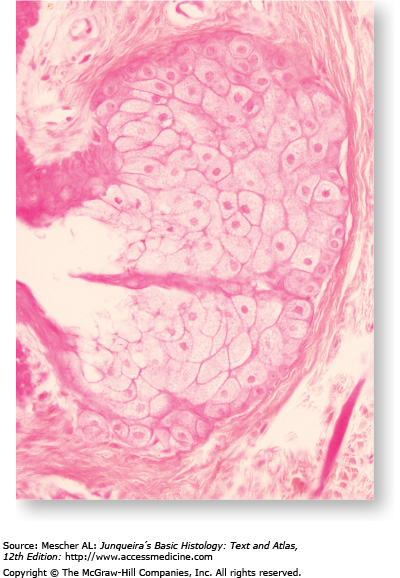 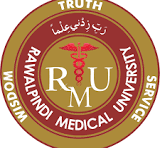 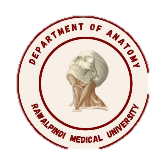 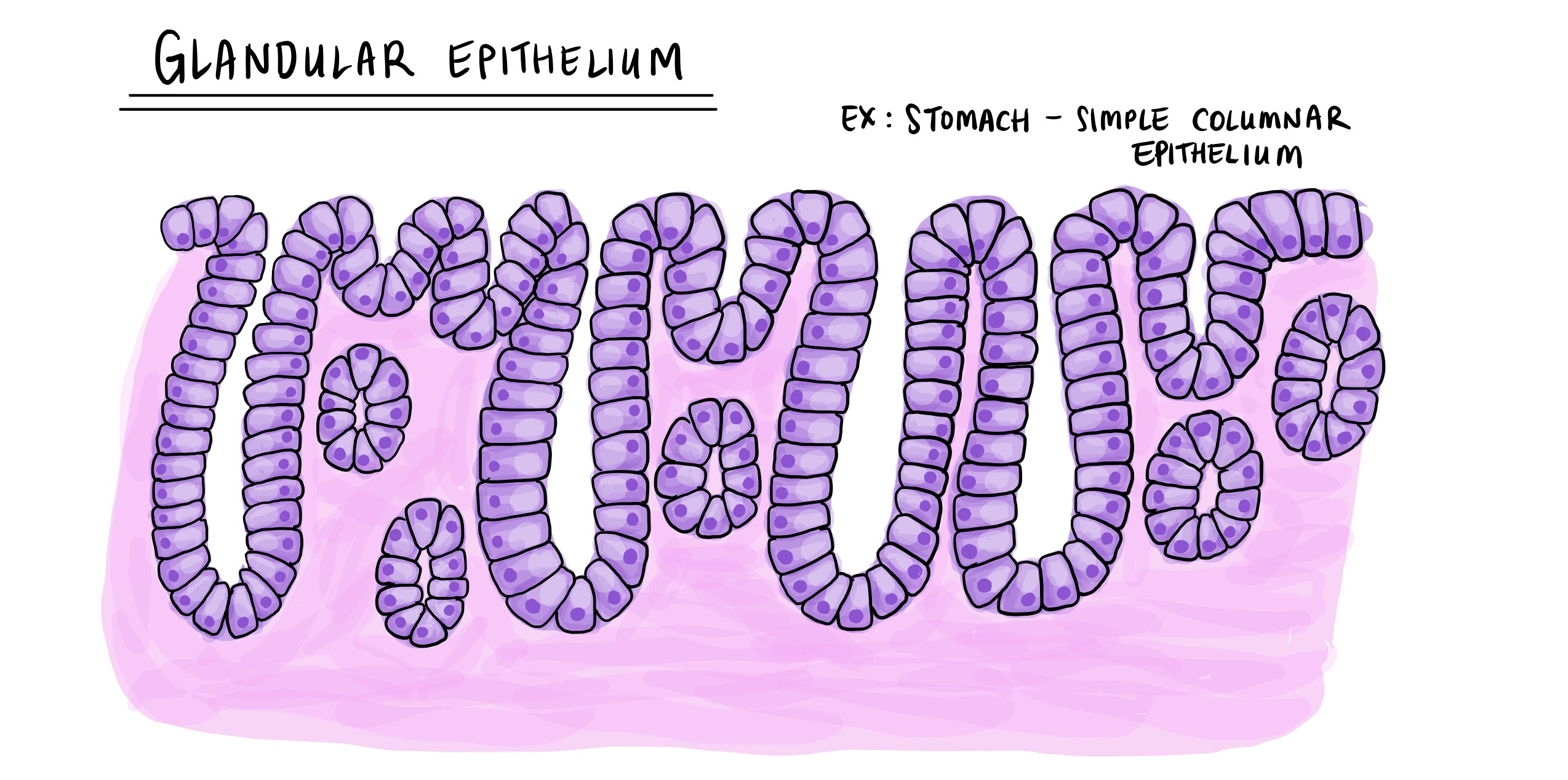 FOUNDATION MODULE(LGIS)
Glandular Epithelium 
Presenter:
Dr. Mohtasham Hina                                                                                 14-3-2025
Vision; The Dream/Tomorrow
Motto
To impart evidence based research oriented medical education
To provide best possible patient care
To inculcate the values of mutual respect and ethical practice of medicine
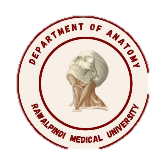 ore concept
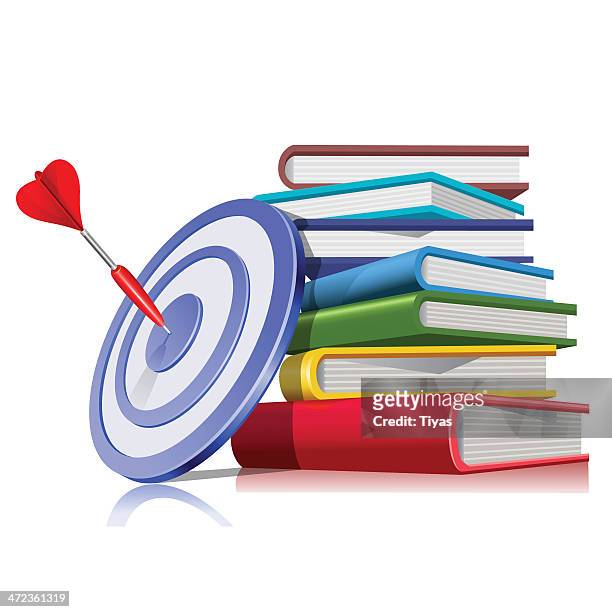 Learning Objectives
At the end of lecture 1st year students should be able to
Compare between exocrine and endocrine glands with examples
Classify glands based on morphology, secretory product, and mode of secretion
To understand the bio-physiological aspect of different types of glands
Apply the strategic use of artificial intelligence in healthcare
Read a research article
Use digital library
A patient presented to the medical OPD with weight loss and loss of appetite (anorexia) for the past one month. He complained of pain in the abdomen with nausea and vomiting.
General structure of gland
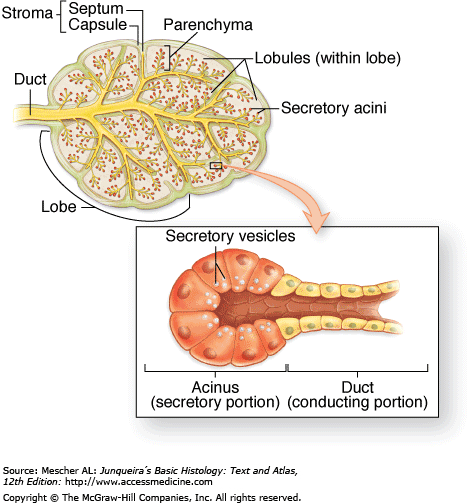 Classification
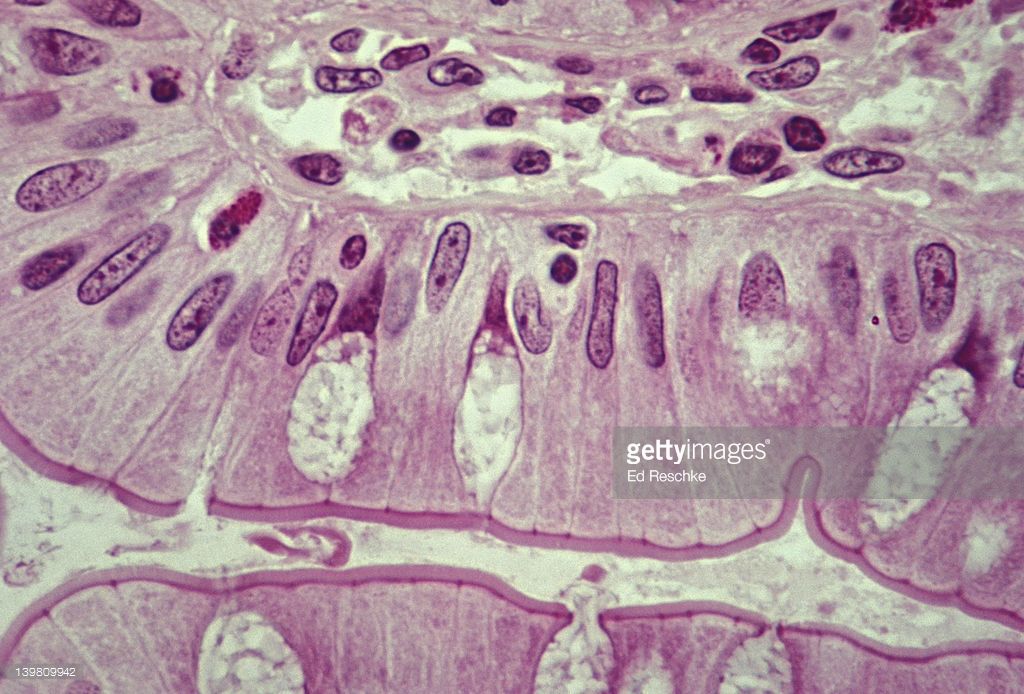 Number of cells
Unicellular
Multicellular
Classification
Developmental classification 
Exocrine 
Endocrine
Autocrine
Paracrine
Classification ….
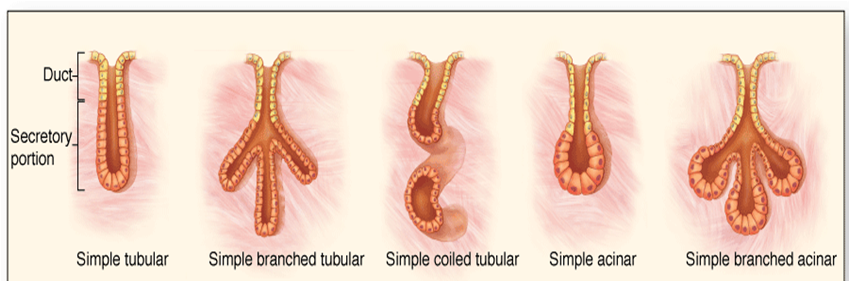 Exocrine glands
Secretory portion
Tubular
Straight
Branched
Coiled 
Acinar
Single
Branched 
Tubuloacinar 
Duct 
Simple
Compund
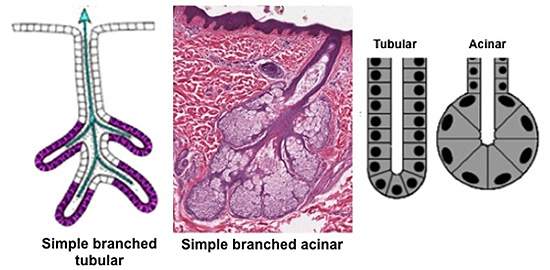 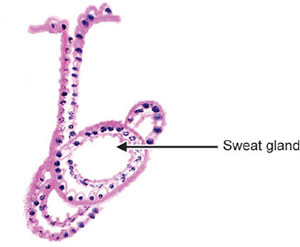 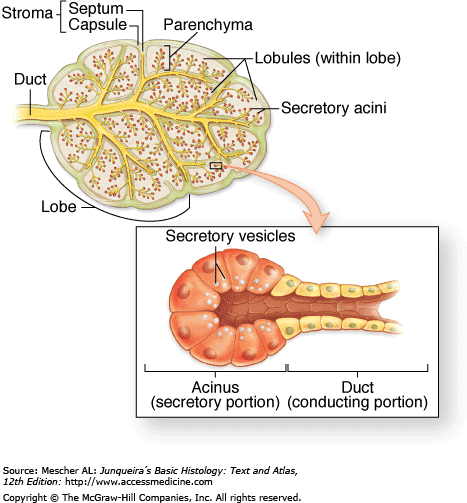 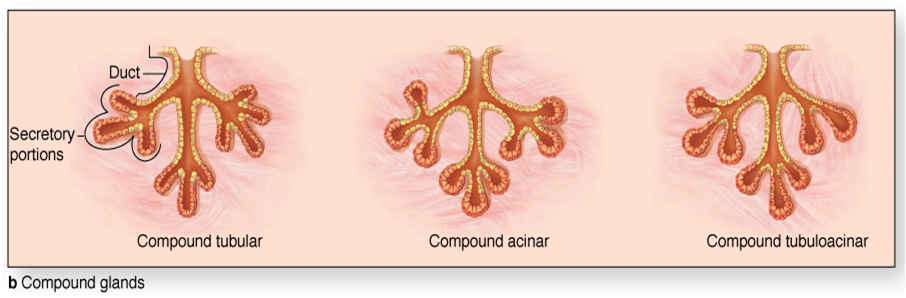 Structural Classification Of Exocrine Glands
Simple (unbranched)
Compound (branched)
Stomach , uterus
Sweat glands
sebaceous
Small  intestine
Urethra:
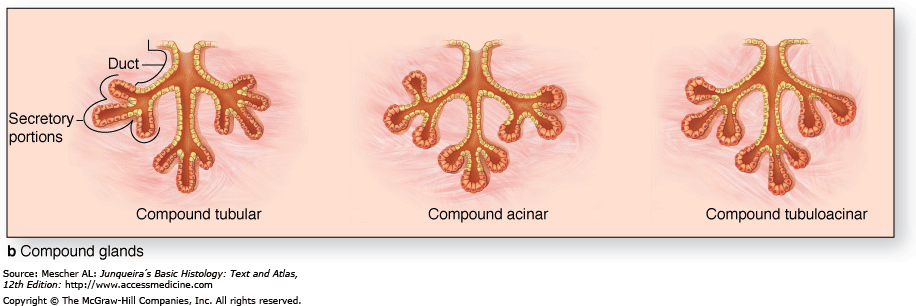 Submandibular, lacramal,
 mammary
Bruner’s, testis, kidney
pancreas
Classification according to mode of secretion 
Merocrine (eccrine)
Holocrine
Apocrine
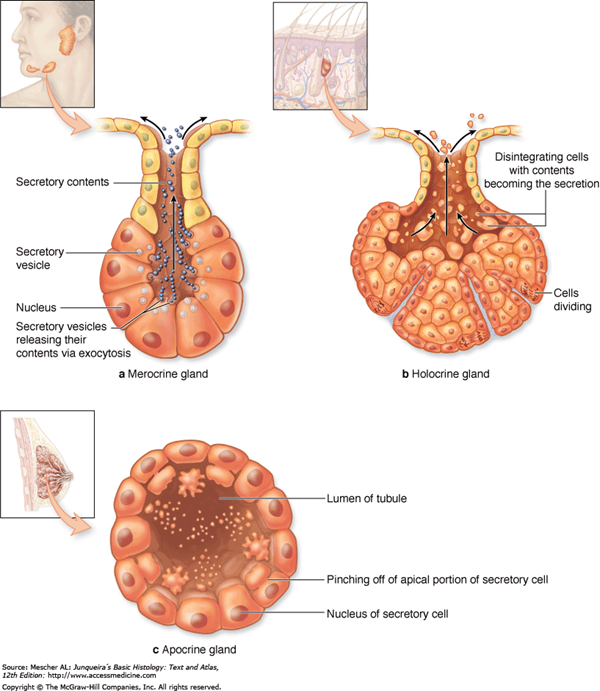 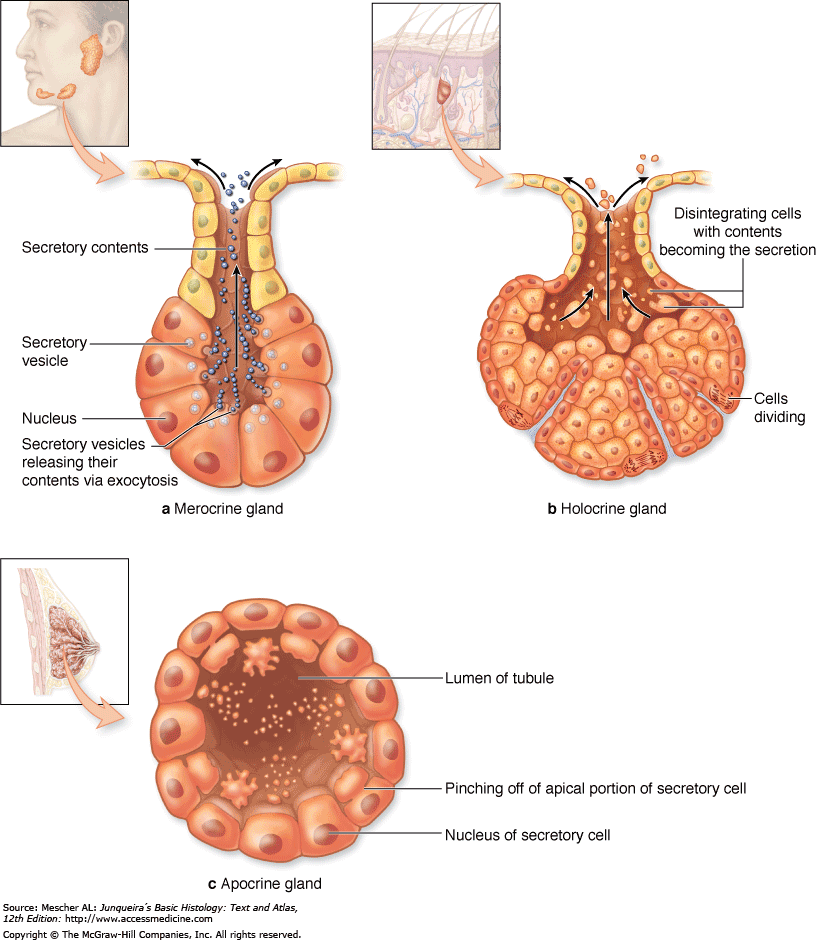 Holocrine
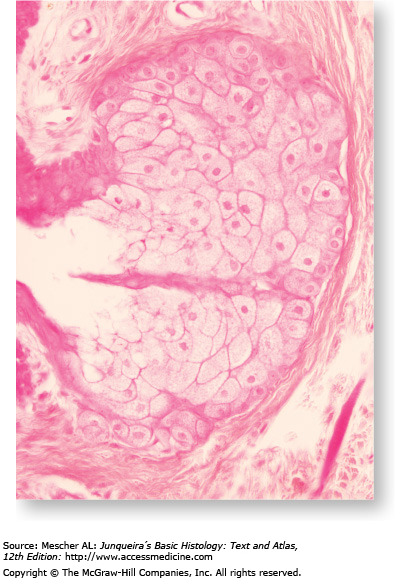 Apocrine
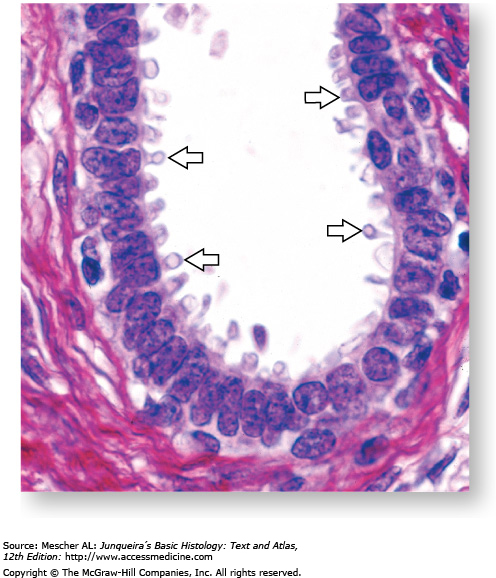 Merocrine glands can be further classified
Serous 
Mucous
Serous and mucous
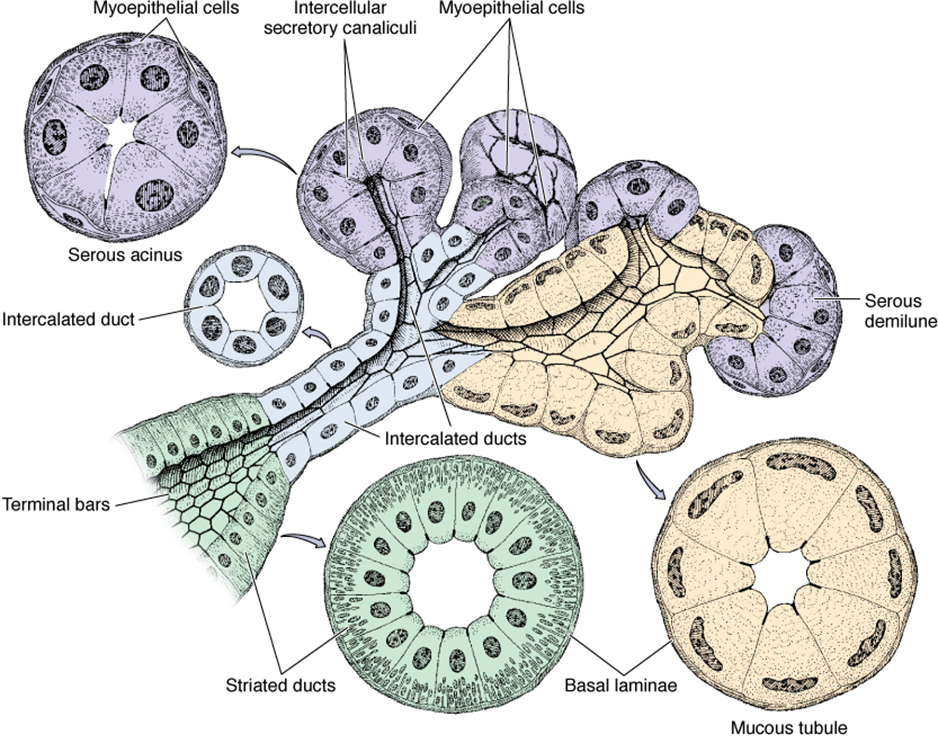 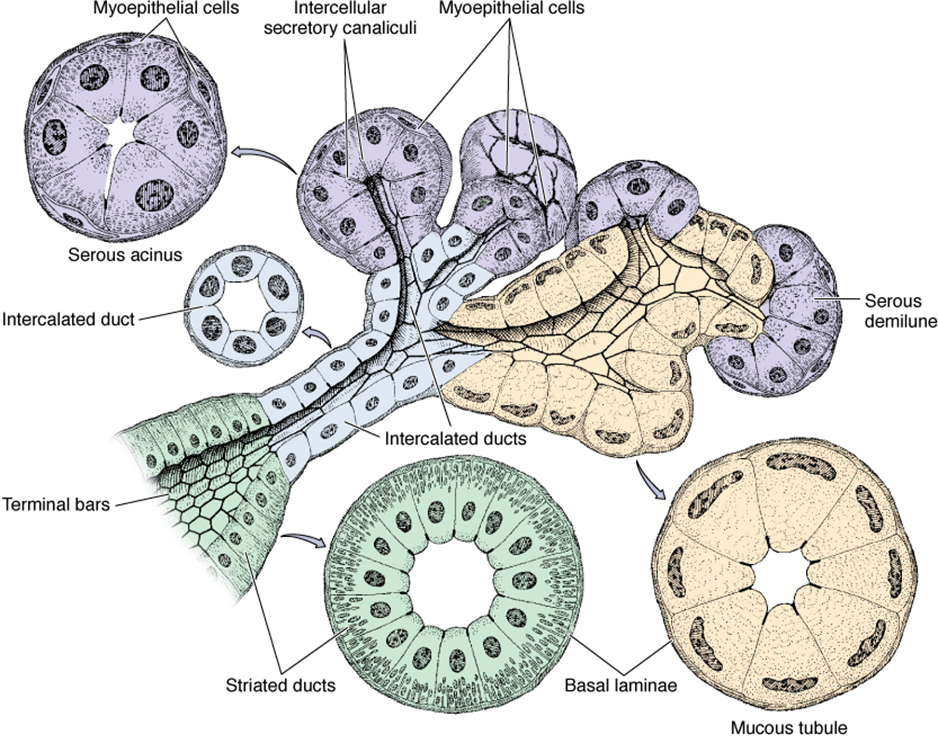 Serous demilune
Myoepithelial cell
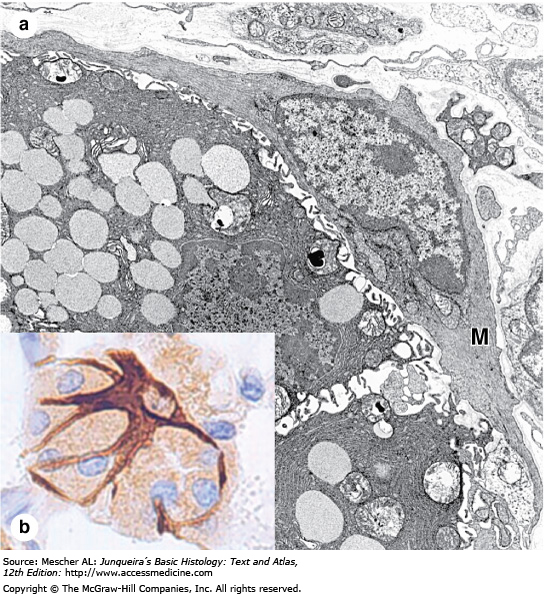 Bio-Physiological Aspects
Cellular Structure and Function:
Secretory Mechanisms
Adenocarcinoma
Vertical Integration
A patient presented to medical OPD with weight loss and loss of appetite (anorexia) for past one month. He complaint of pain in abdomen with nausea and vomiting.
Spiral integration
Family medicine
Spiral Integration
Multidisciplinary approach
Recognition and Initial Assessment
Diagnostic Investigations
Laboratory Tests
Imaging Studies:
Biopsy and Histological Confirmation
Referral to Specialists
Oncology Referral
Ssurgery/multidisciplinary
Bioethics
Spiral Integration
Informed Consent
Beneficence and Non-maleficence
Balancing Risks and Benefits
Palliative Care
Justice and Equity
Access to Care:
Resource Allocation
End-of-Life Care
Research Ethics
Informed Consent in Research
Protection of Vulnerable Populations
Role Of AI
Family medicine
3D Visualization and Virtual Dissection
Customized Learning
Automated Identification and Analysis
Simulation of Physiological Processes
Spiral Integration
Pancreatic Ductal Adenocarcinoma: Current and Evolving Therapies
Spiral Integration
Research
Pancreatic ductal adenocarcinoma (PDAC), which constitutes 90% of pancreatic cancers, is the fourth leading cause of cancer-related deaths in the world. Due to the broad heterogeneity of genetic mutations and dense stromal environment, PDAC belongs to one of the most chemo resistant cancers. Most available treatments are palliative, aiming to relieve disease-related symptoms and prolong survival.
Learning Resources
Junqueira’s Basic Histology 12th Edition, Chapter 22
DiFiore's Atlas of Histology with Functional Correlations 11th Edition, 
Google scholar